Jie vis grįžta pas mus They are returning to us הם חוזרים אלינו
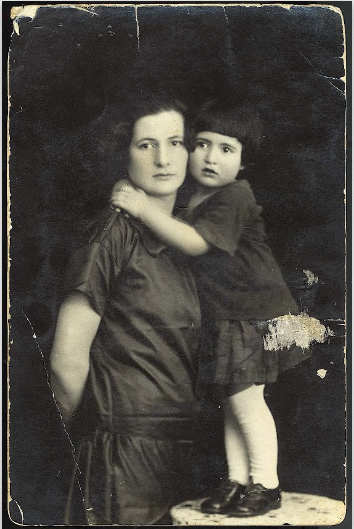 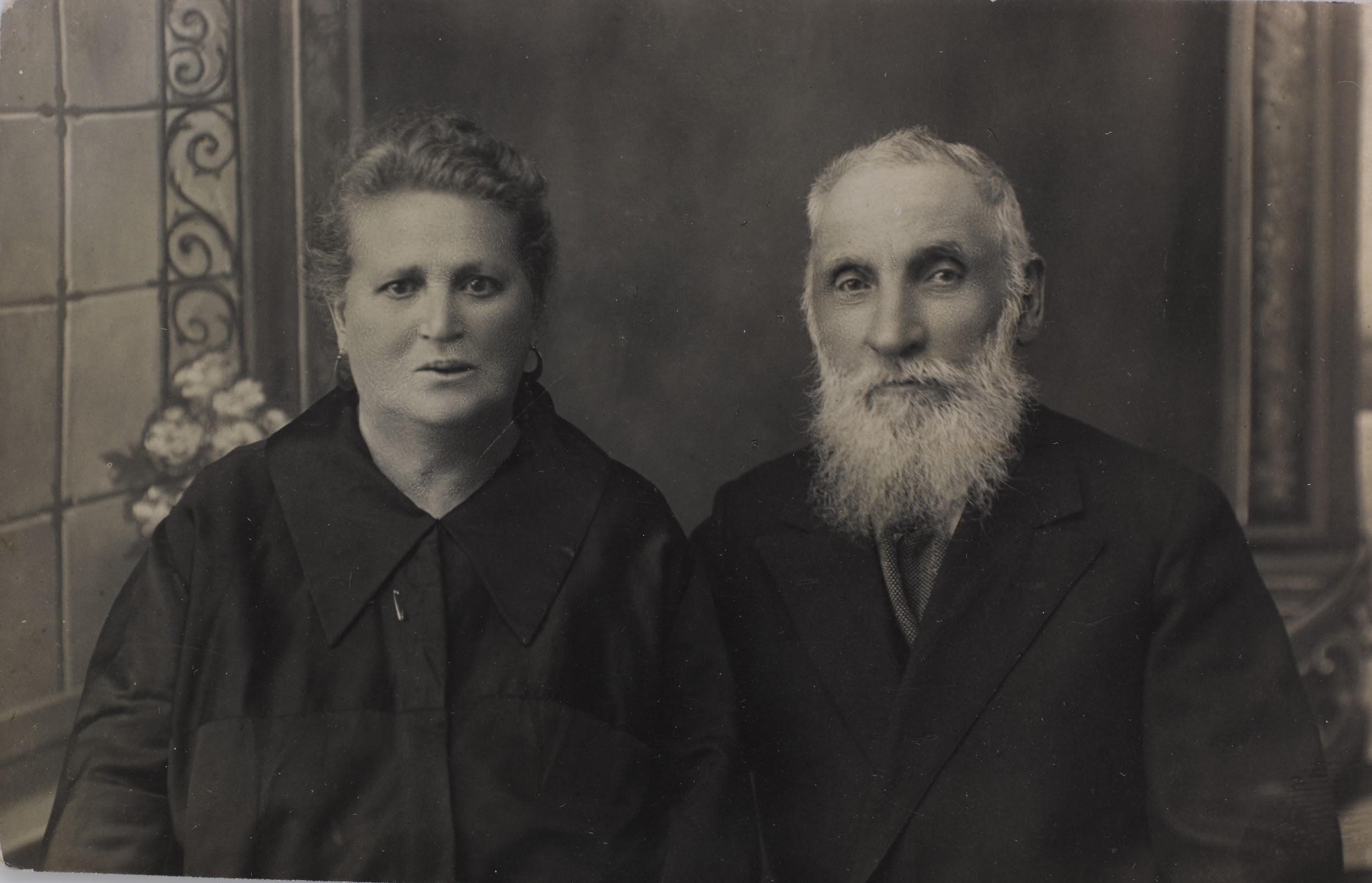 Jie vis grįžta pas mus They are returning to us הם חוזרים אלינו
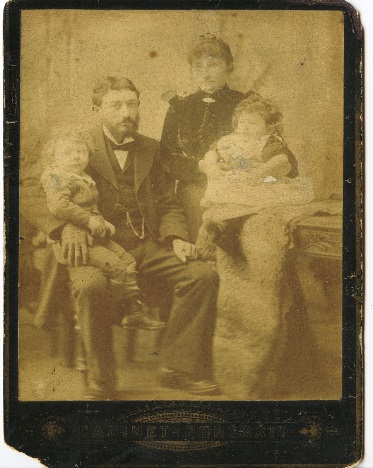 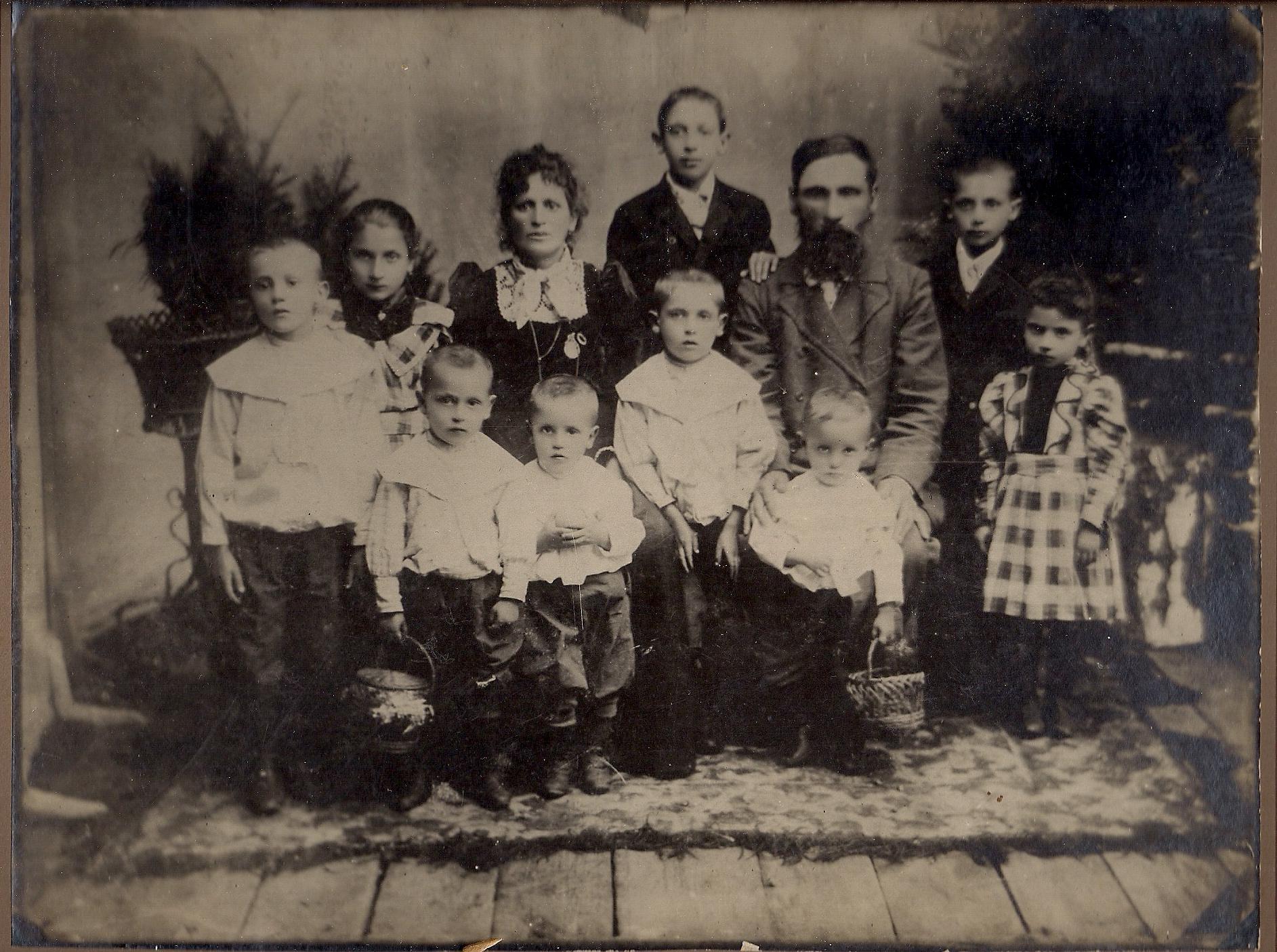 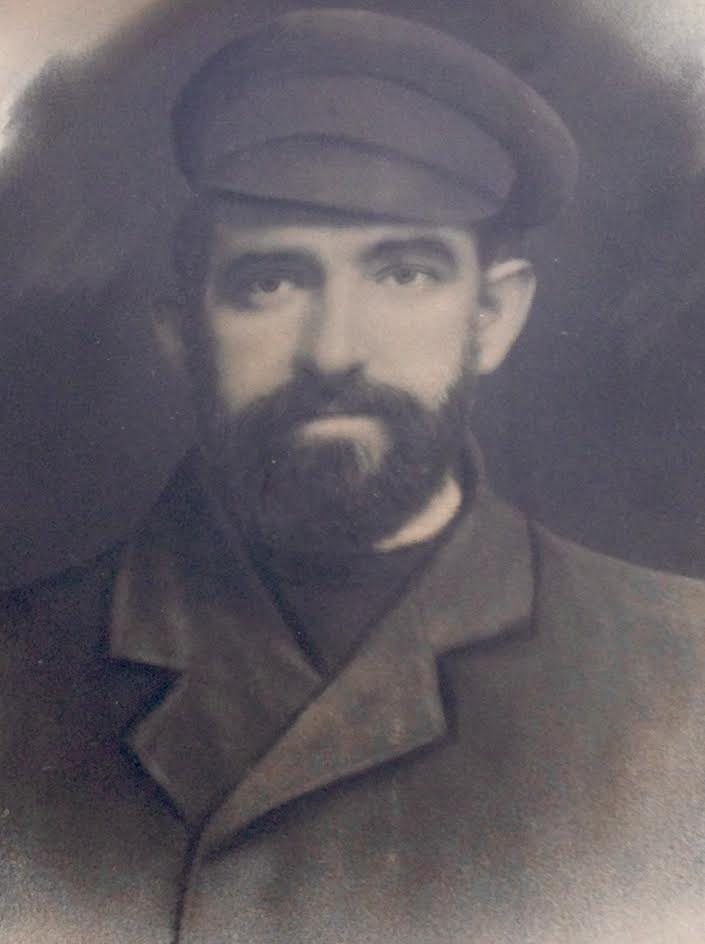 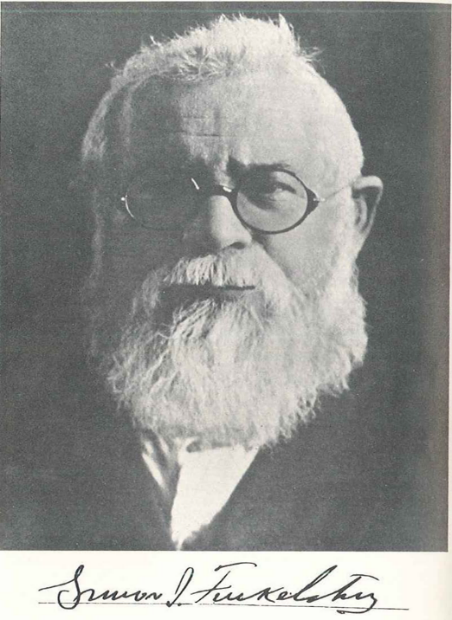 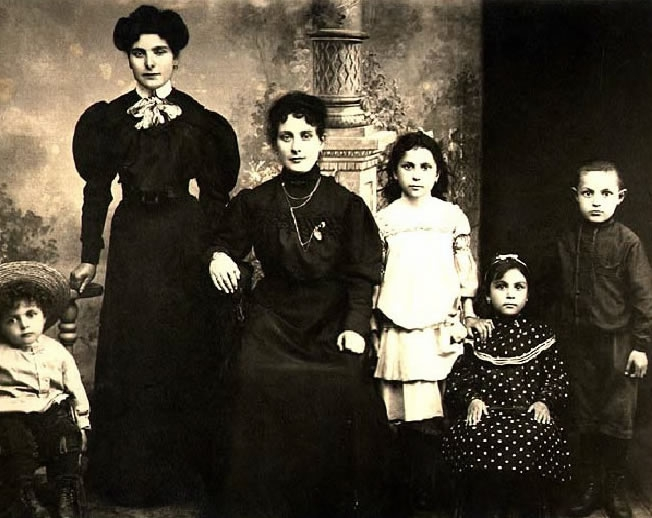 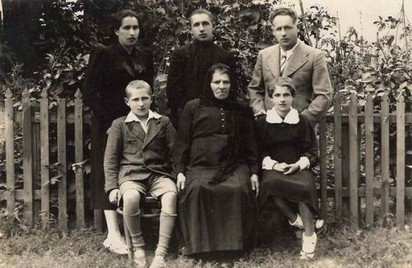 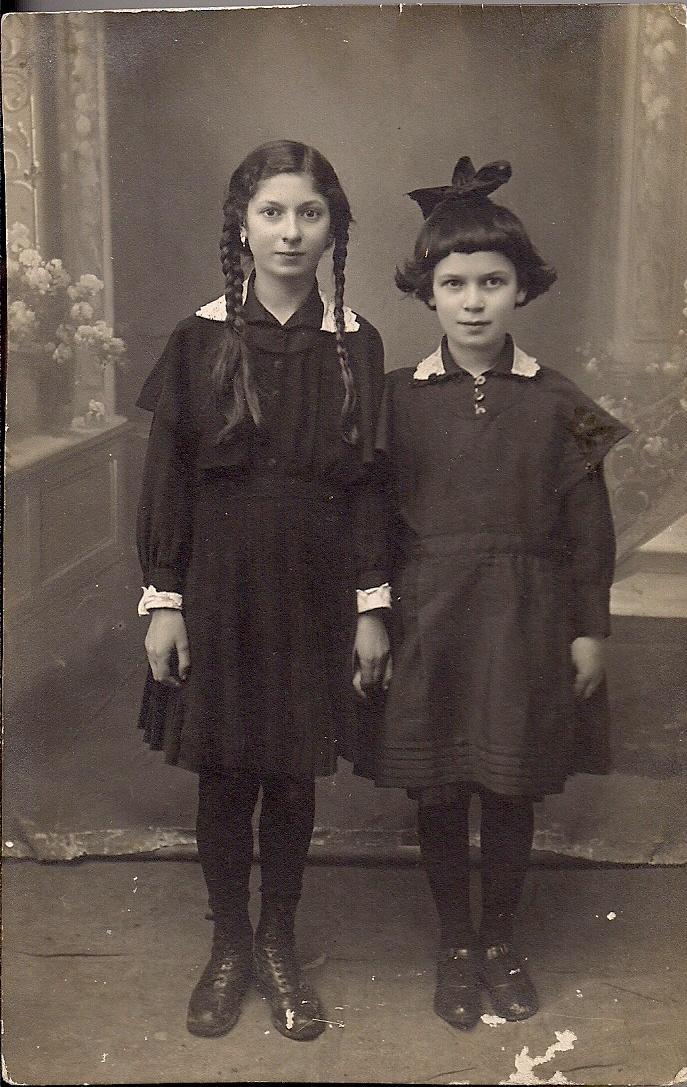 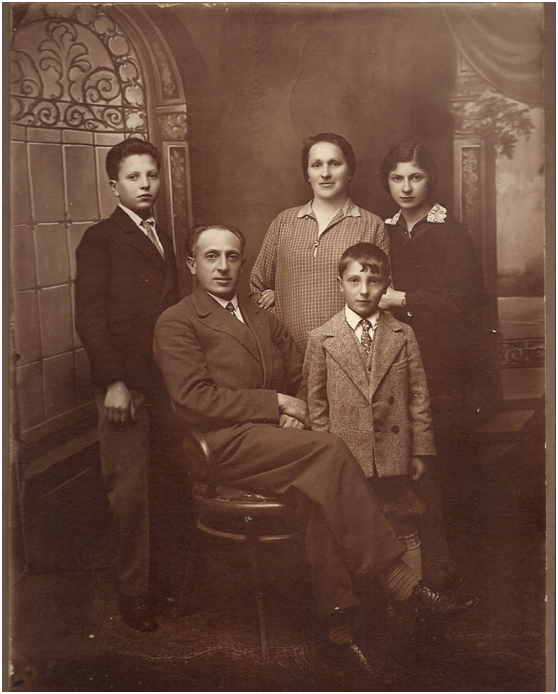 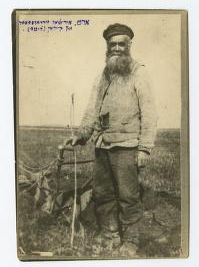 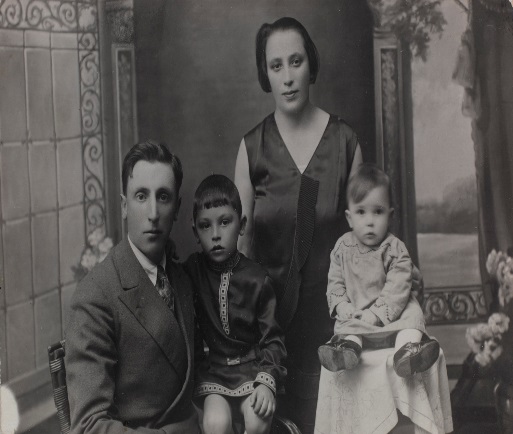 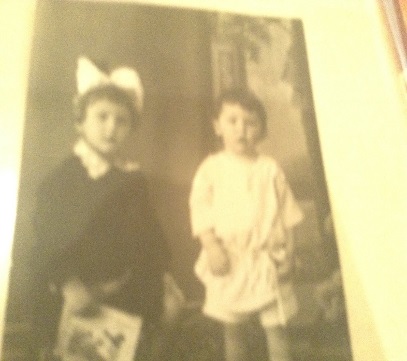 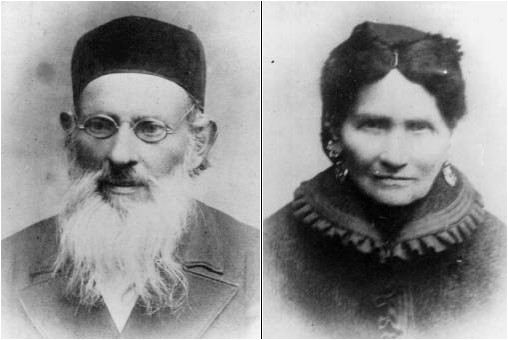 Grunia ir Zorach Kagan
Max
Berl
Zalman
Lazar
Klara
Aharon
Gutman
Batia
Shmuel
Avraham
Keidan 1929
Keidaners pasaulyje
Aryeh Shcherbakov (Izraelis)
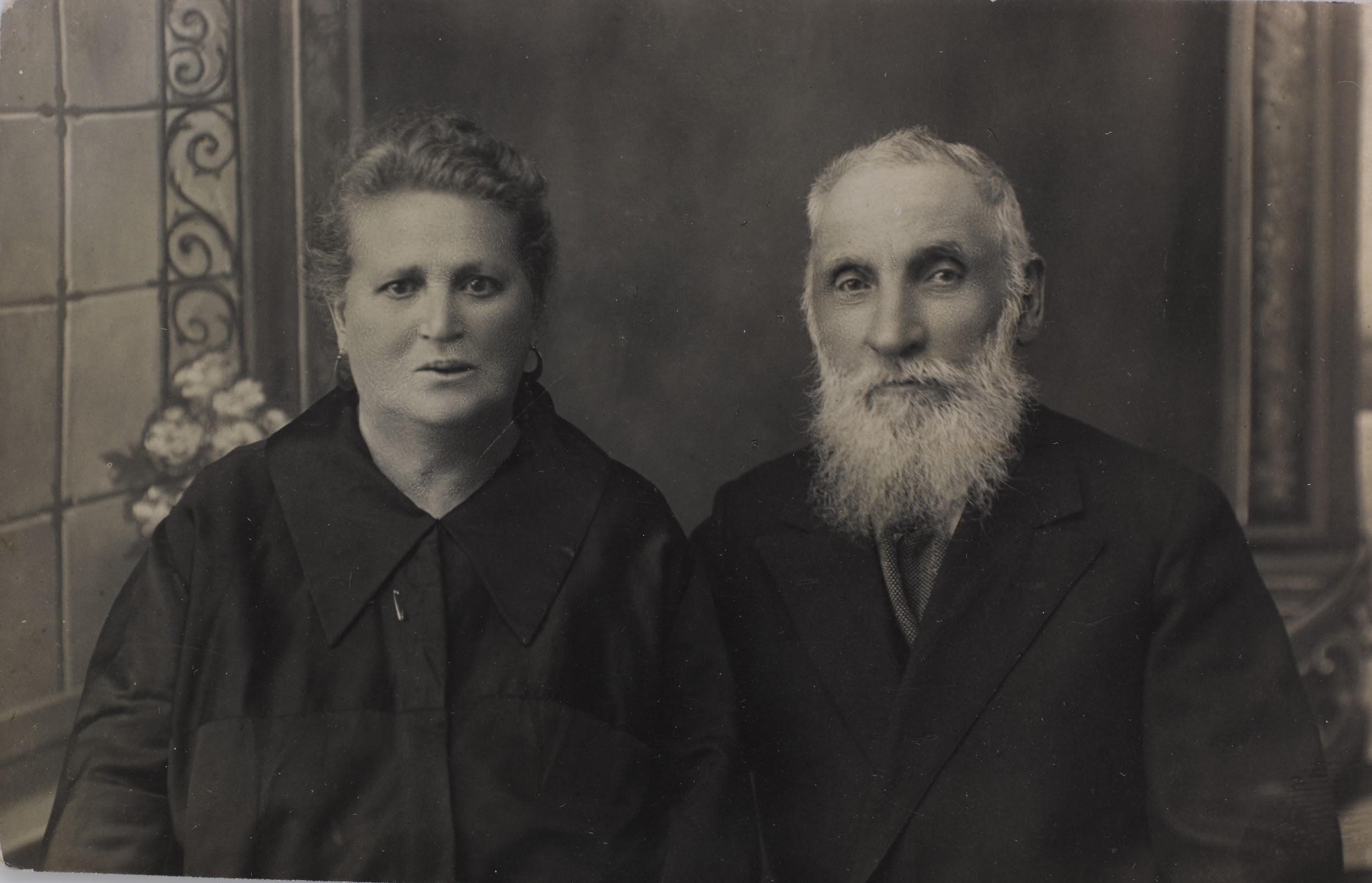 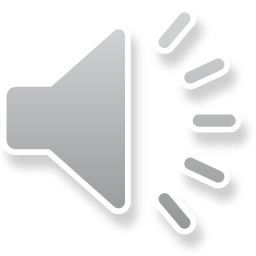 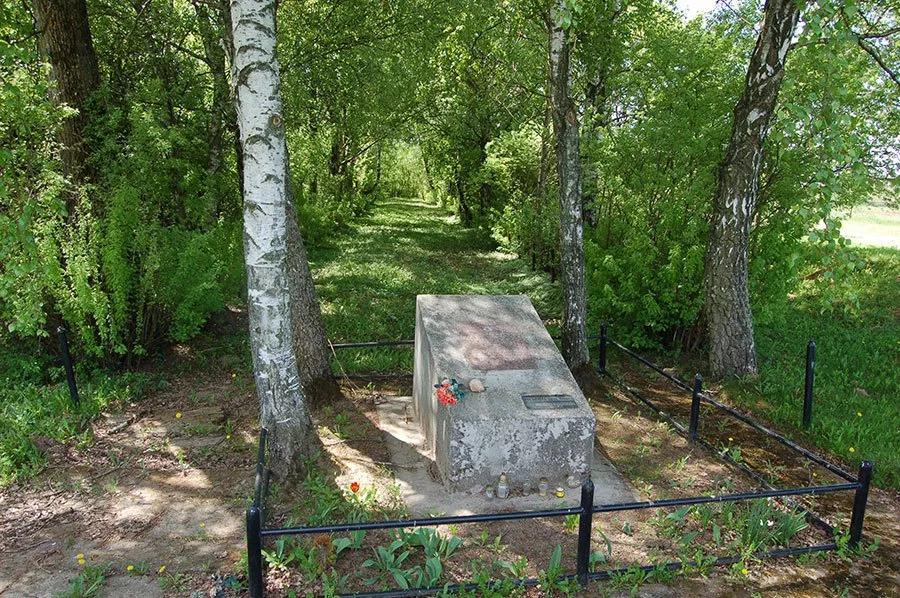 Ben-Tsion Klibansky (Izraelis)
Dan Fink (JAV)
Palaimintas tu, mūsų pasaulio kūrėjau, kuris mums davei gyvybę, palaikei mus ir leidai mums pasiekti šią dieną
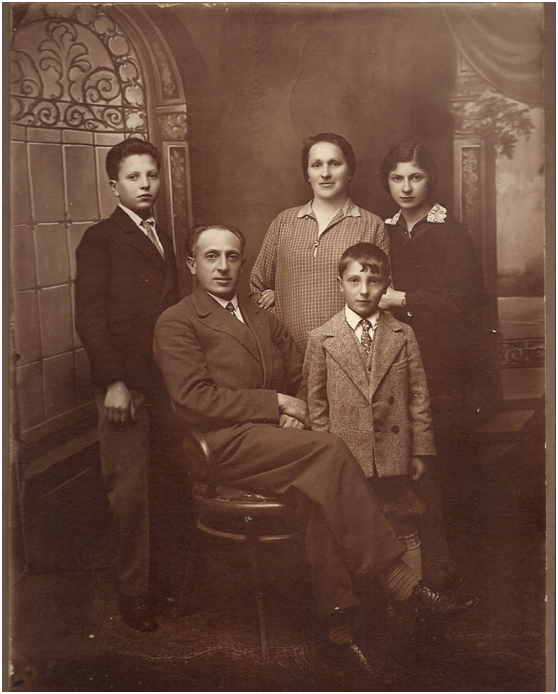 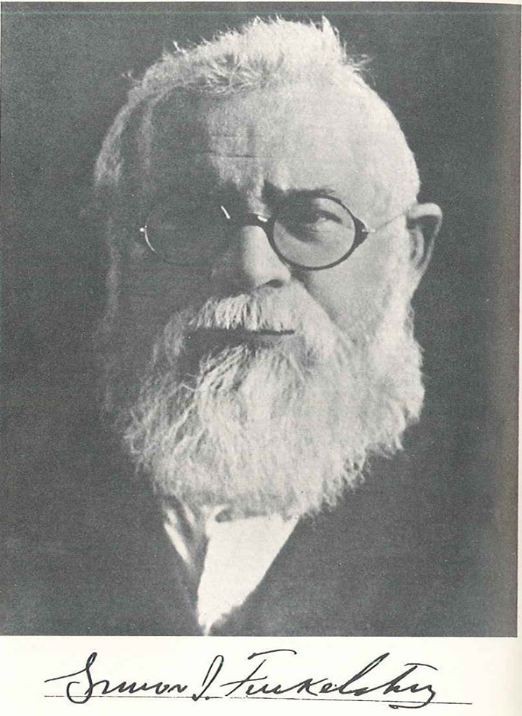 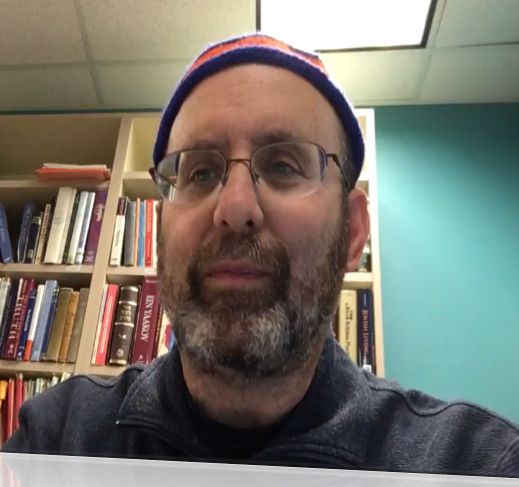 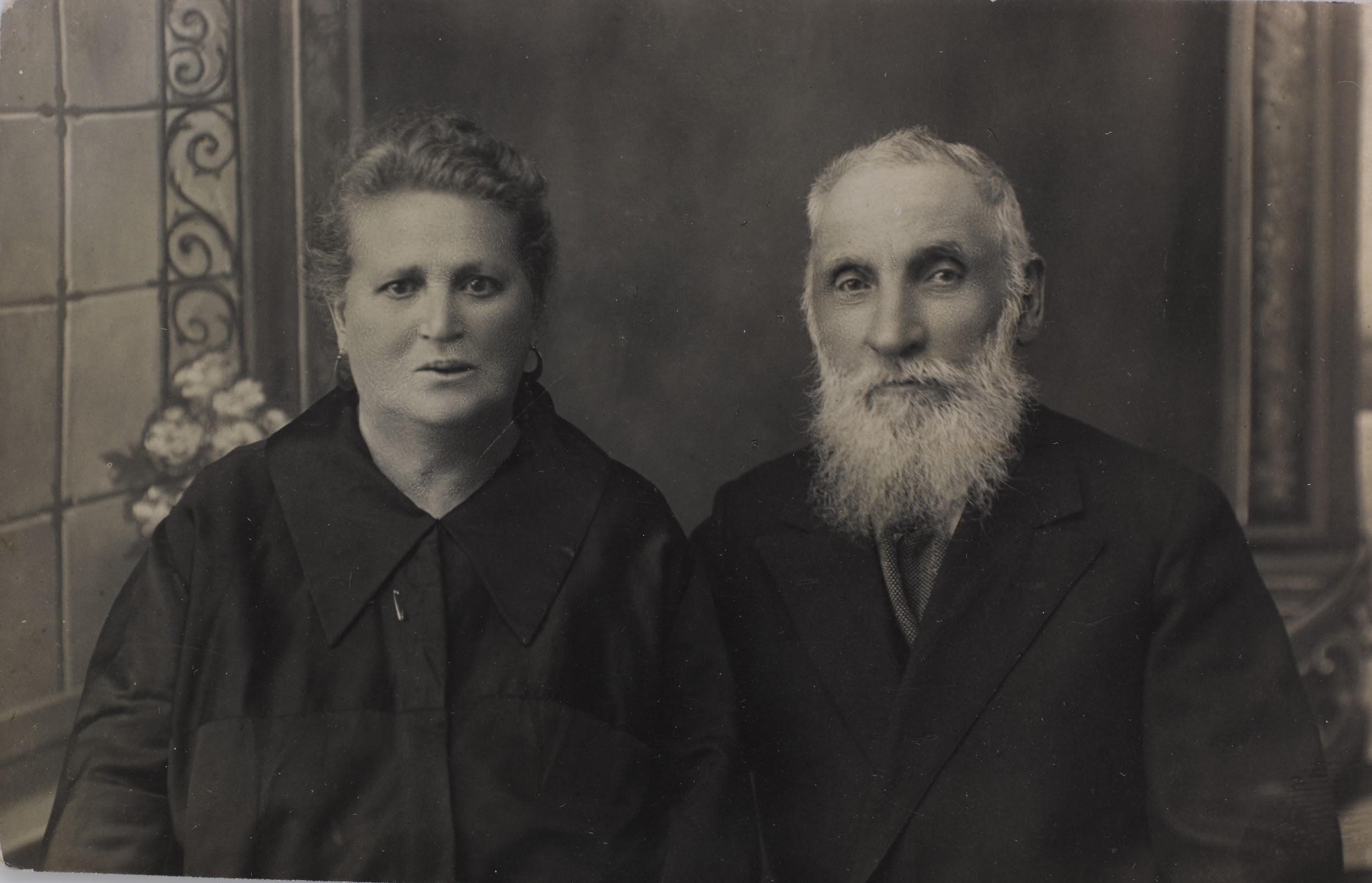 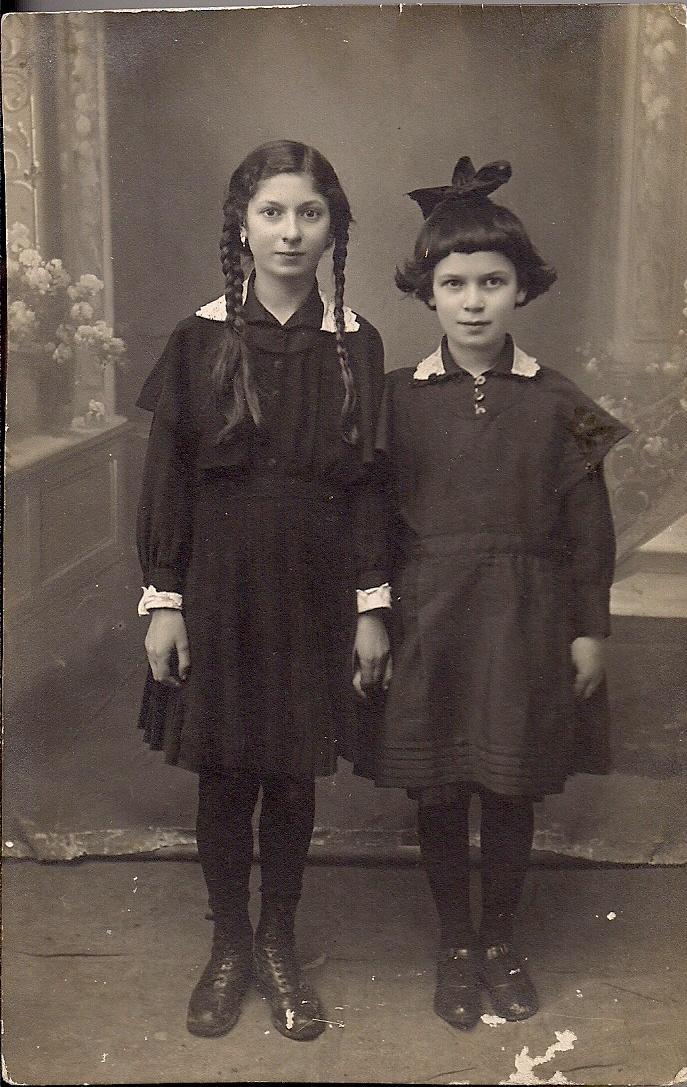 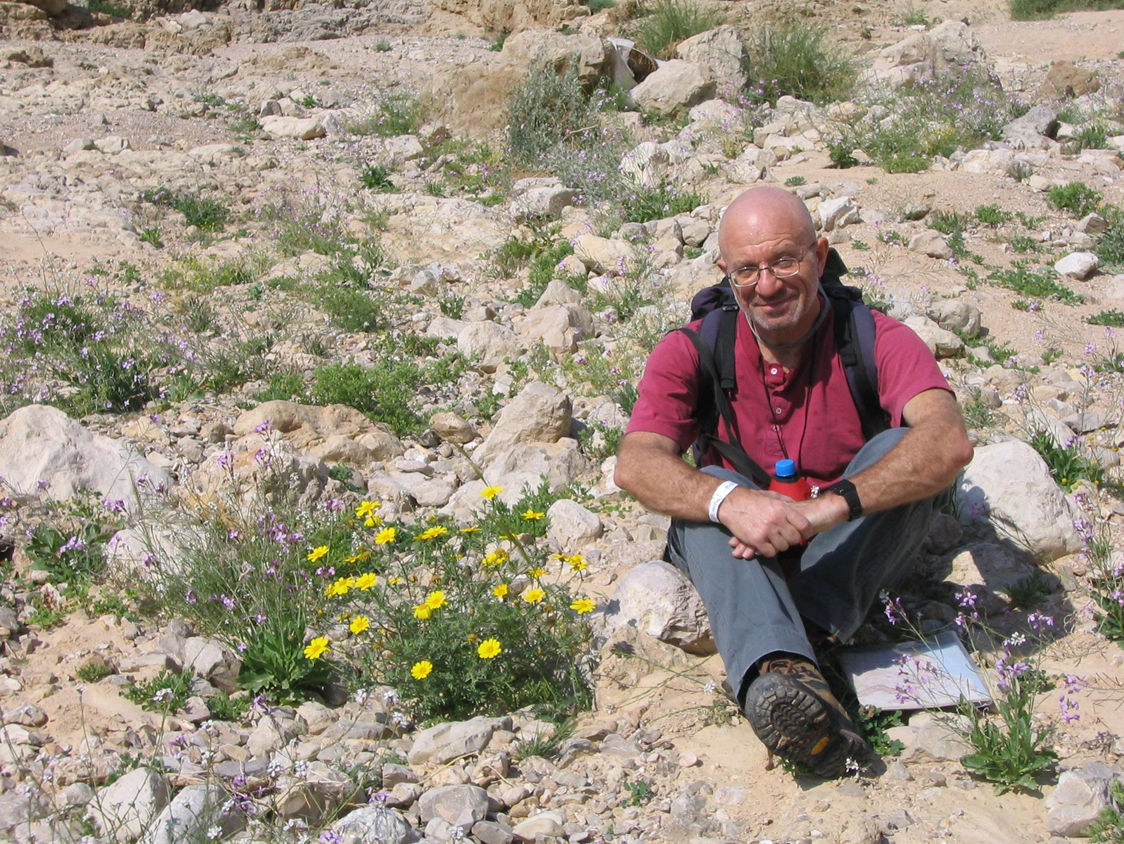 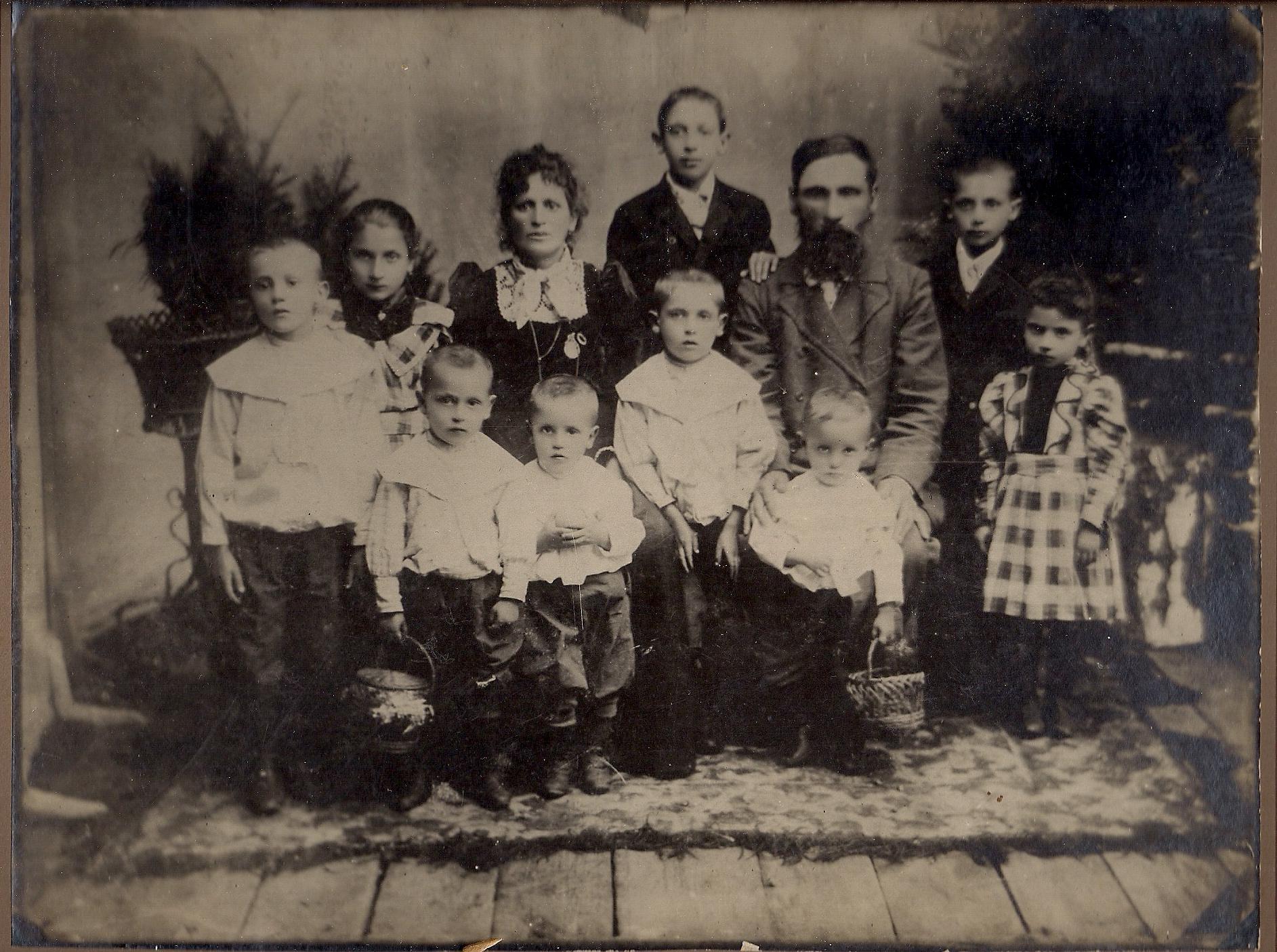 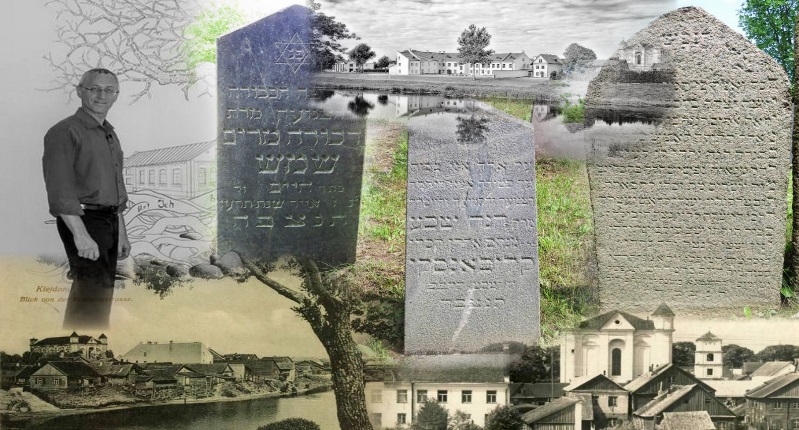